აკაკი წერეთლის სახელმწიფო უნივერსიტეტი
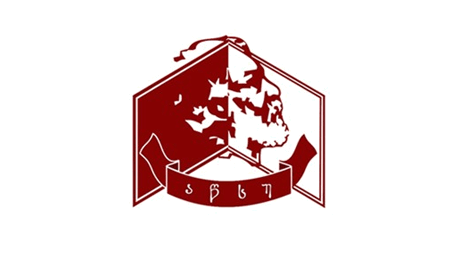 მოდულური  პროფესიული  საგანმანათლებლო პროგრამასაბაჟო საქმე
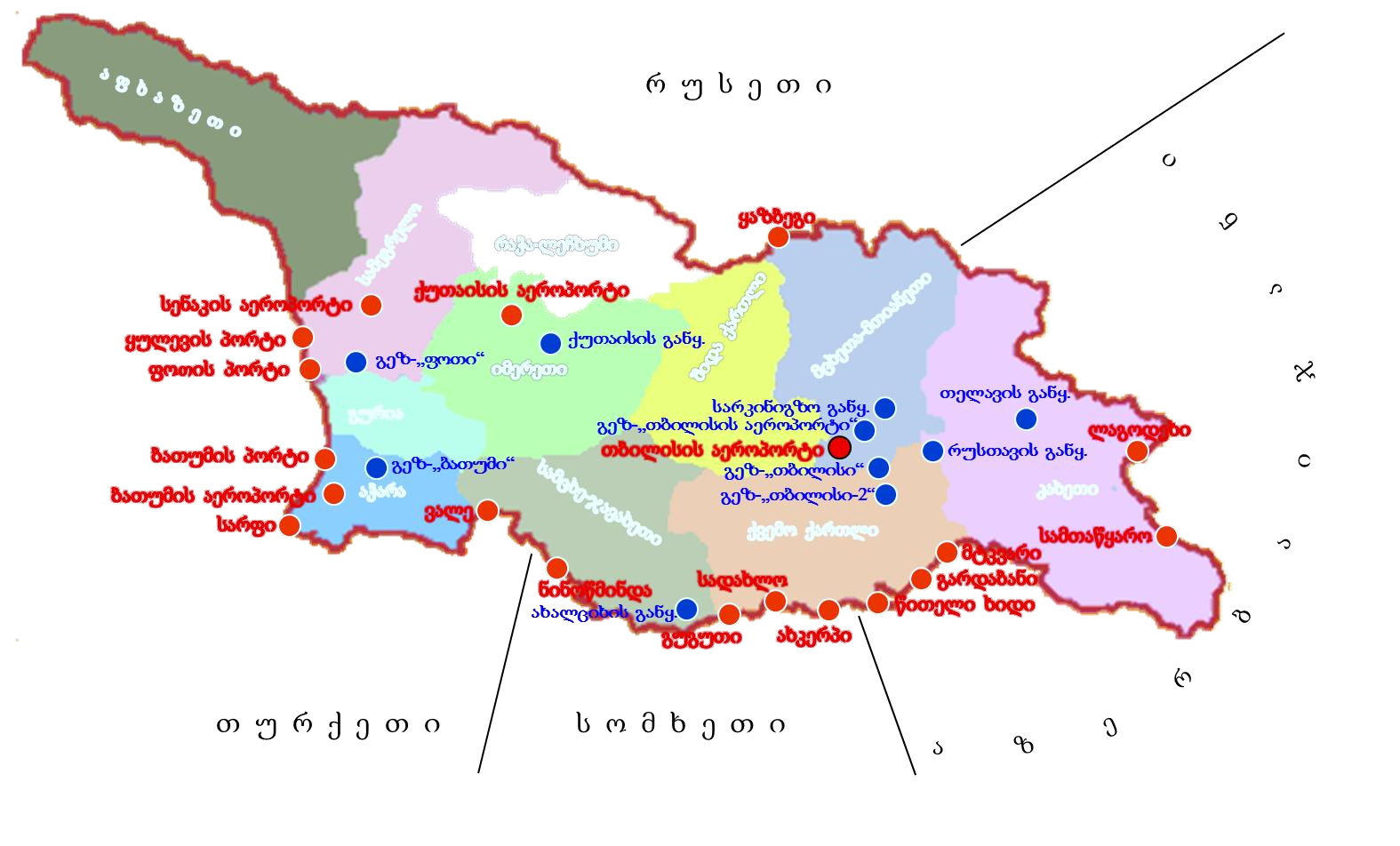 პროგრამის მიზანია  საბაჟო საქმის სპეციალისტის მომზადება, რომელიც შეძლებს განახორციელოს საბაჟო საზღვრის კვეთასთან , საქონლის საბაჟო გაფორმებასთან, საბაჟო ზედამხედველობასთან, საბაჟო კონტროლის განხორციელებასთან, ასევე საბაჟო წარმომადგენლობასთან დაკავშირებული ამოცანები
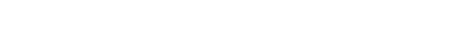 -
საბაჟო
გამშვები
პუნქტები
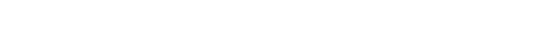 -
გაფორმების
ეკონომიკური
ზონები
აკაკი წერეთლის სახელმწიფო უნივერსიტეტი
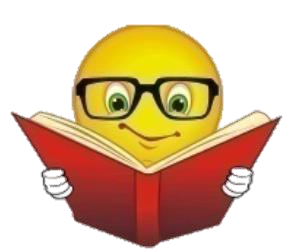 ქართულენოვანი სტუდენტებისათვის
პროგრამის 
მოცულობა
სულ   93 კრედიტი, მათ შორის  
                                    11 კრედიტი  - ზოგადი მოდულები                                         .   
                        82 კრედიტი  - პროფესიული (სპეციალობის დარგობრივი) მოდულები
მოდულების რაოდენობა
სულ   19 მოდული, მათ შორის    3 - ზოგადი მოდული                                                          .   
                                             16 - პროფესიული (სპეციალობის დარგობრივი) მოდული
68   სასწავლო  კვირა
პროგრამის ხანგრძლივობა
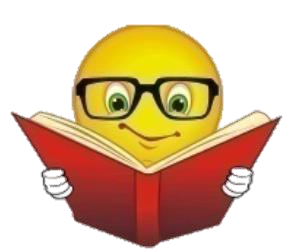 არაქართულენოვანი სტუდენტებისათვის
პროგრამის 
მოცულობა, მოდულების რაოდენობა, ხანგრძლივობა
სულ   123 კრედიტი (21 მოდული),   მათ შორის 
 30 კრედიტი  (2 მოდული)    -    ქართული ენა  A2 და ქართული ენა  B1                            .    
11 კრედიტი   ( 3 მოდული)    -   ზოგადი მოდულები                                                            .   
 82 კრედიტი  (16 მოდული)   -  პროფესიული (სპეციალობის დარგობრივი) მოდული   .
                                                          88 სასწავლო კვირა
აკაკი წერეთლის სახელმწიფო უნივერსიტეტი
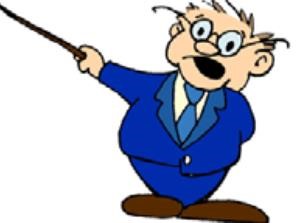 პროგრამაზე დაშვების წინაპირობა

- სრული ზოგადი განათლება -
მისანიჭებელი კვალიფიკაცია

- უმაღლესი პროფესიული კვალიფიკაცია საბაჟო საქმეში -
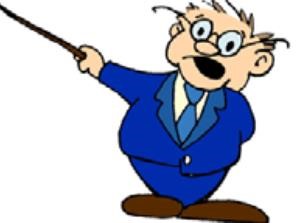 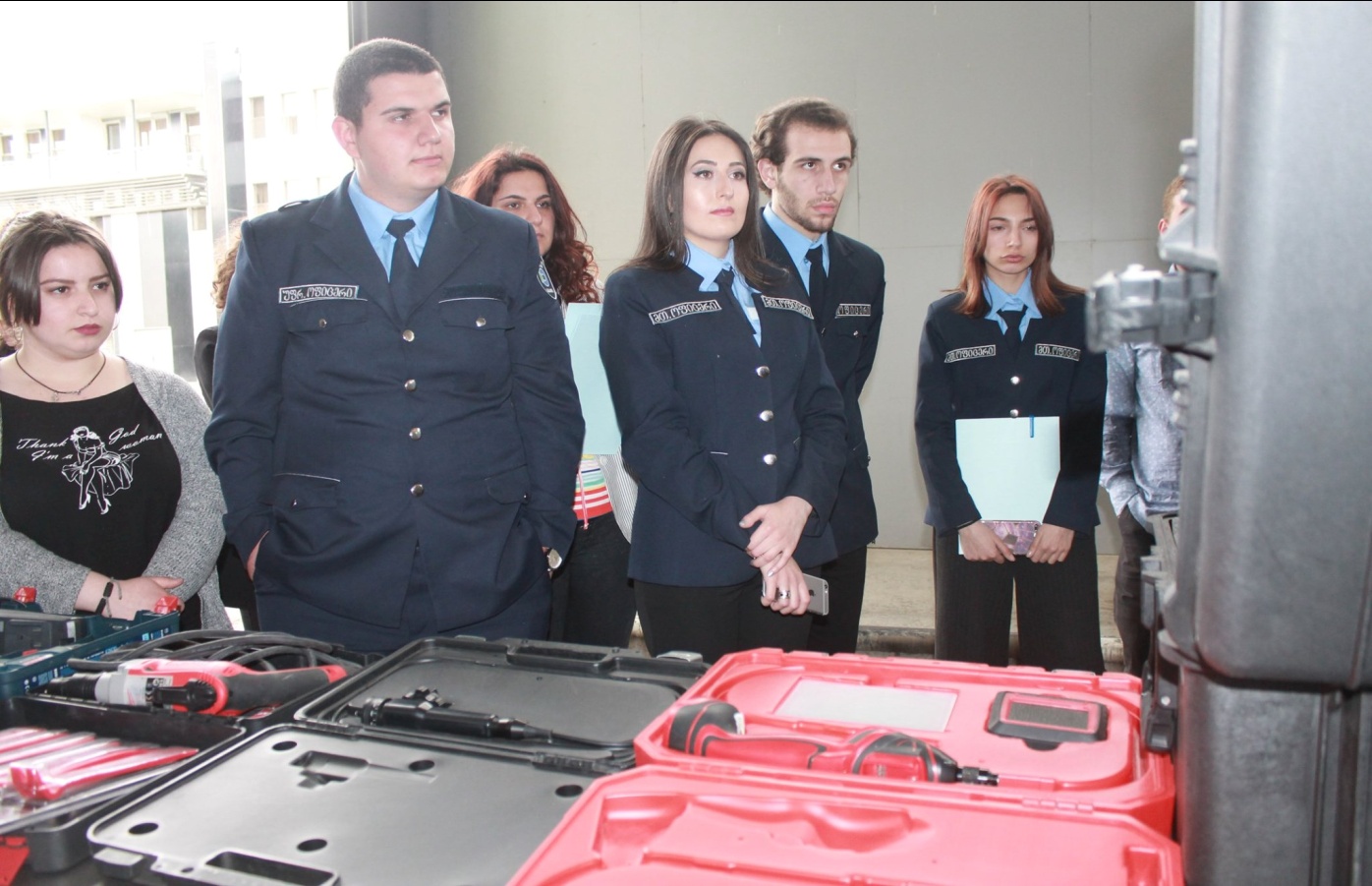 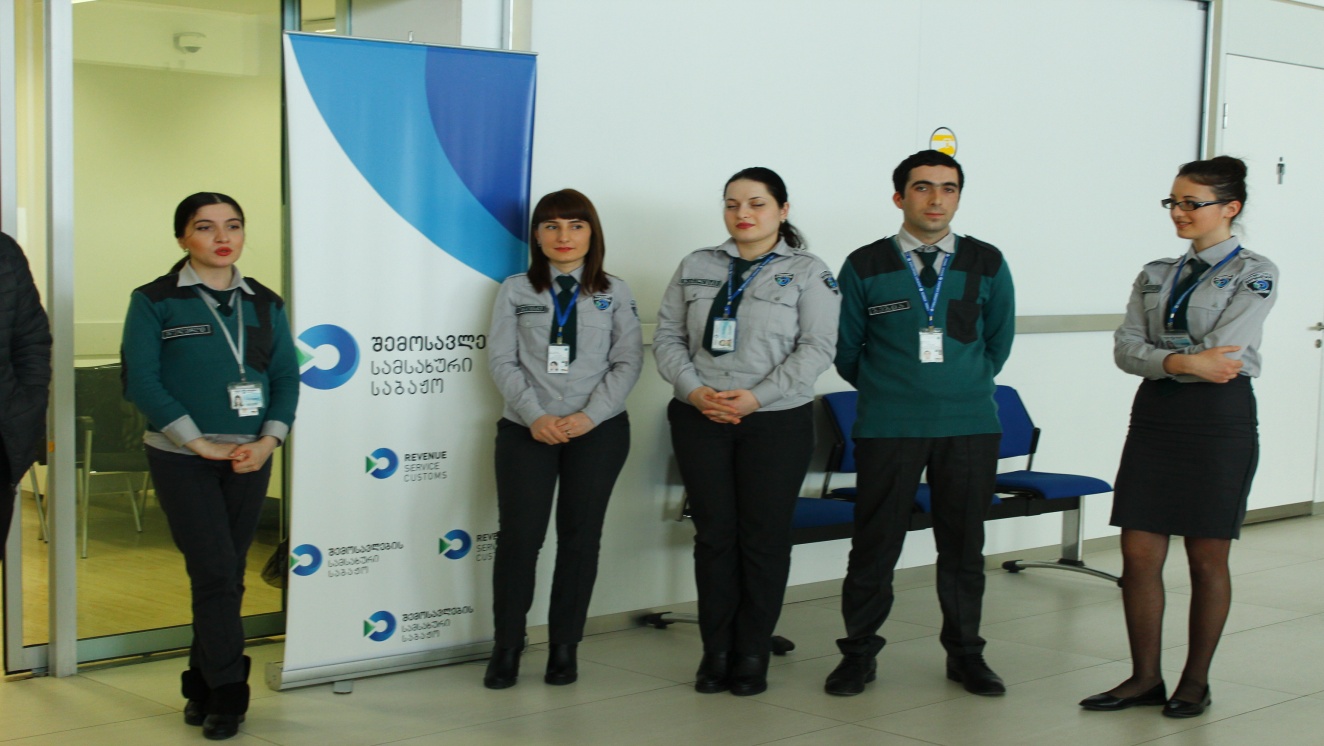 აკაკი წერეთლის სახელმწიფო უნივერსიტეტი
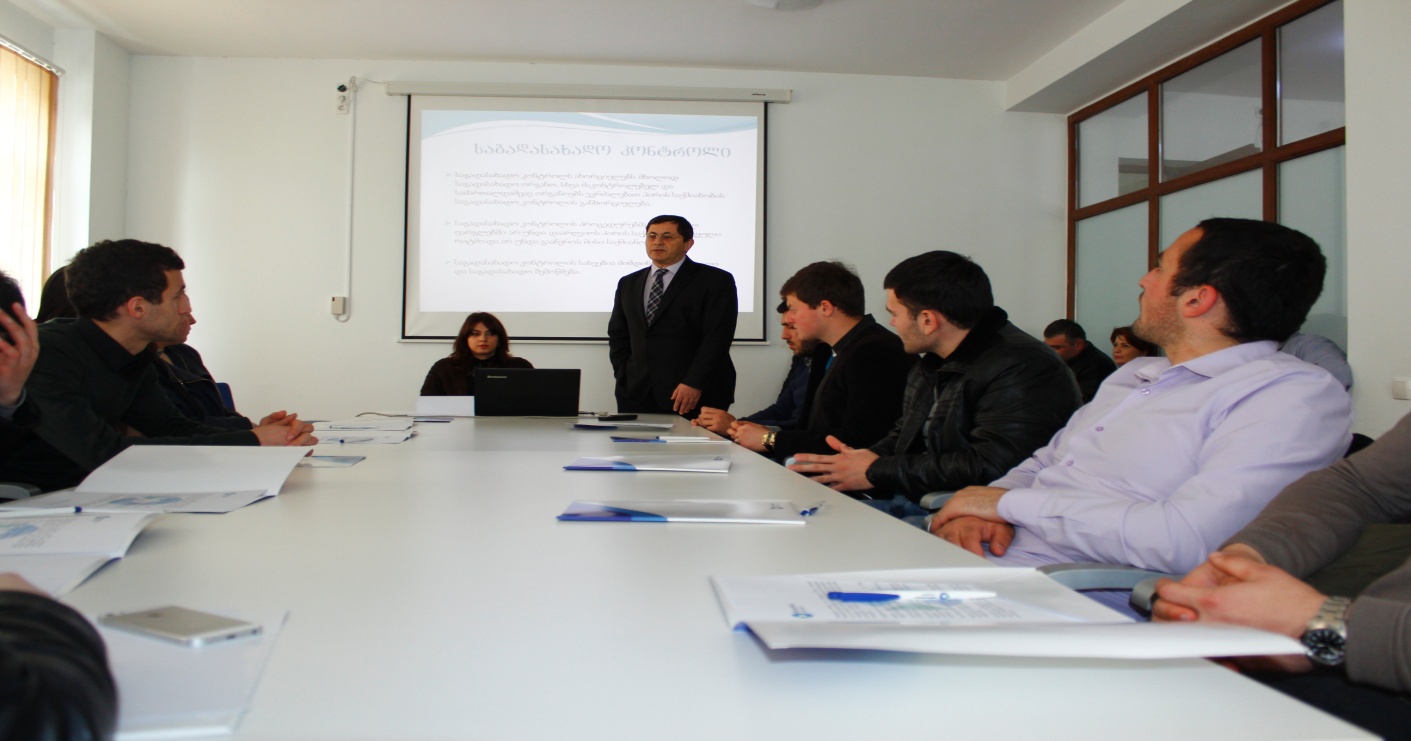 თეორია
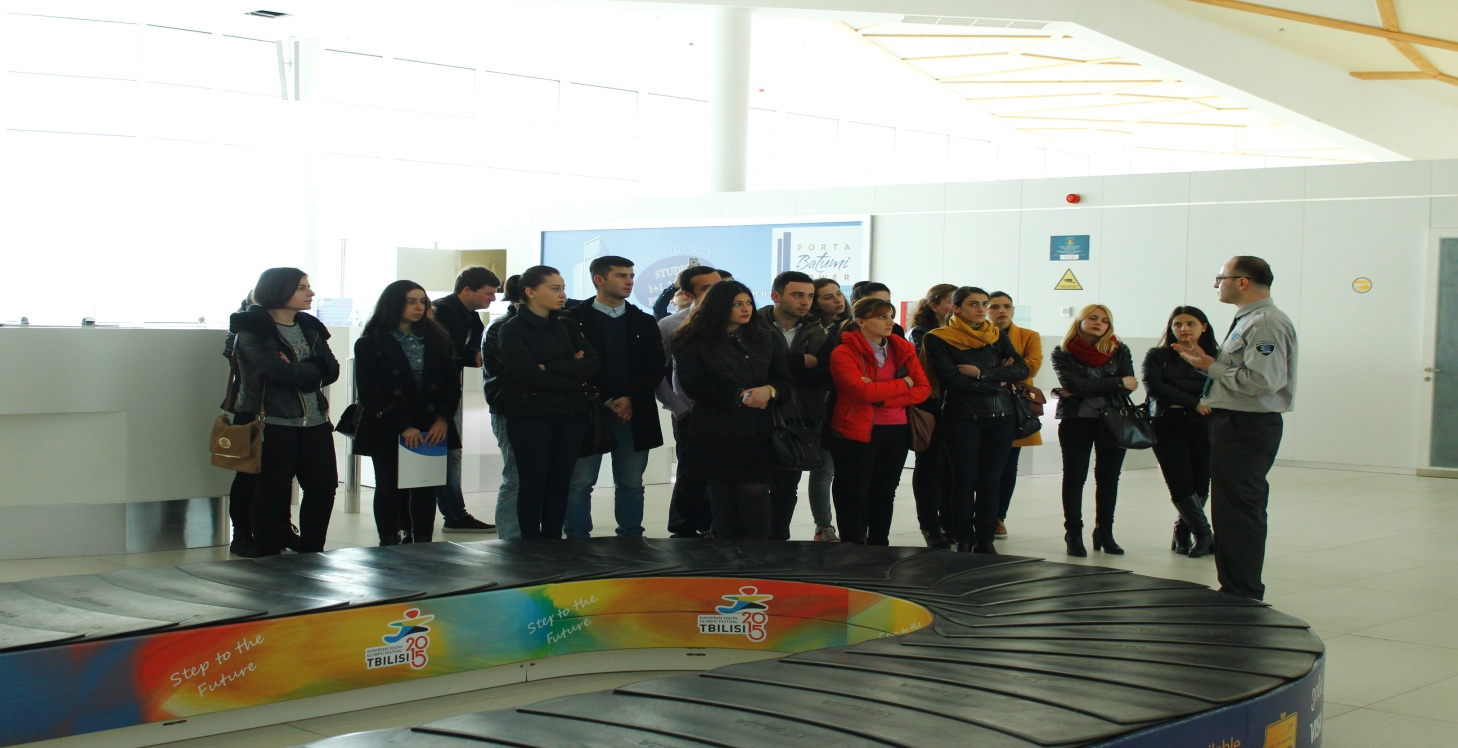 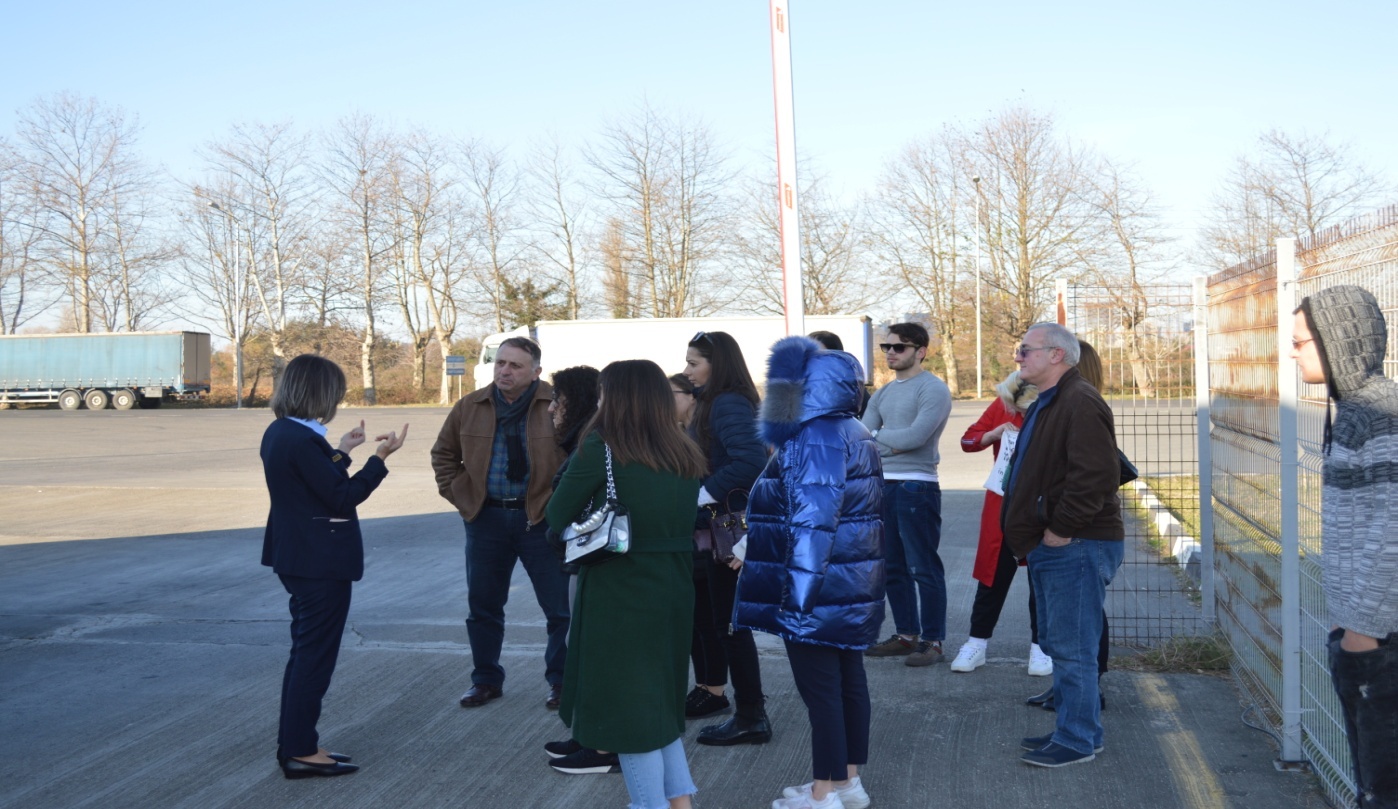 პრაქტიკა
აკაკი წერეთლის სახელმწიფო უნივერსიტეტი
პროგრამის  სტრუქტურა  და  მოდულები
აკაკი წერეთლის სახელმწიფო უნივერსიტეტი
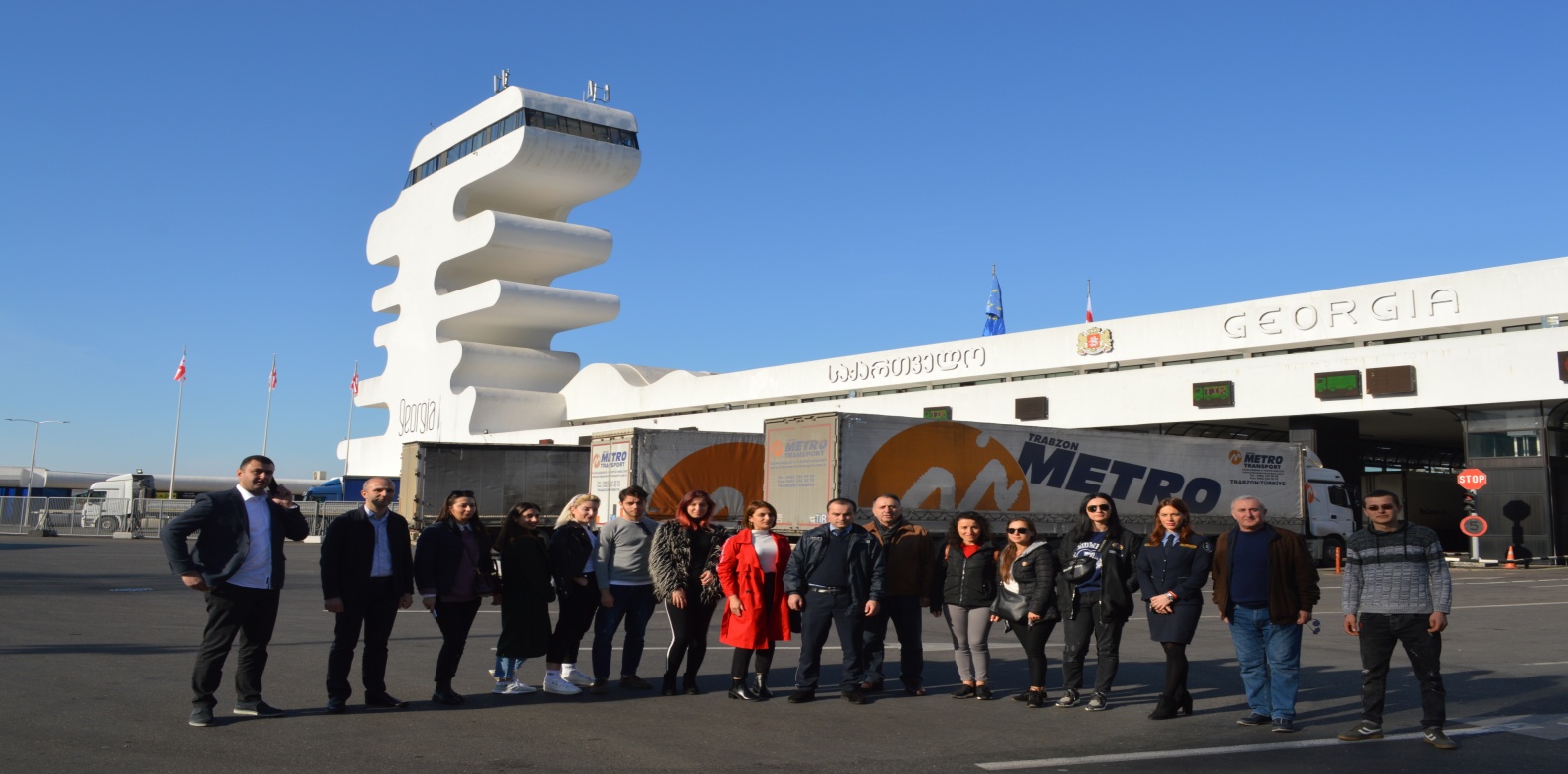 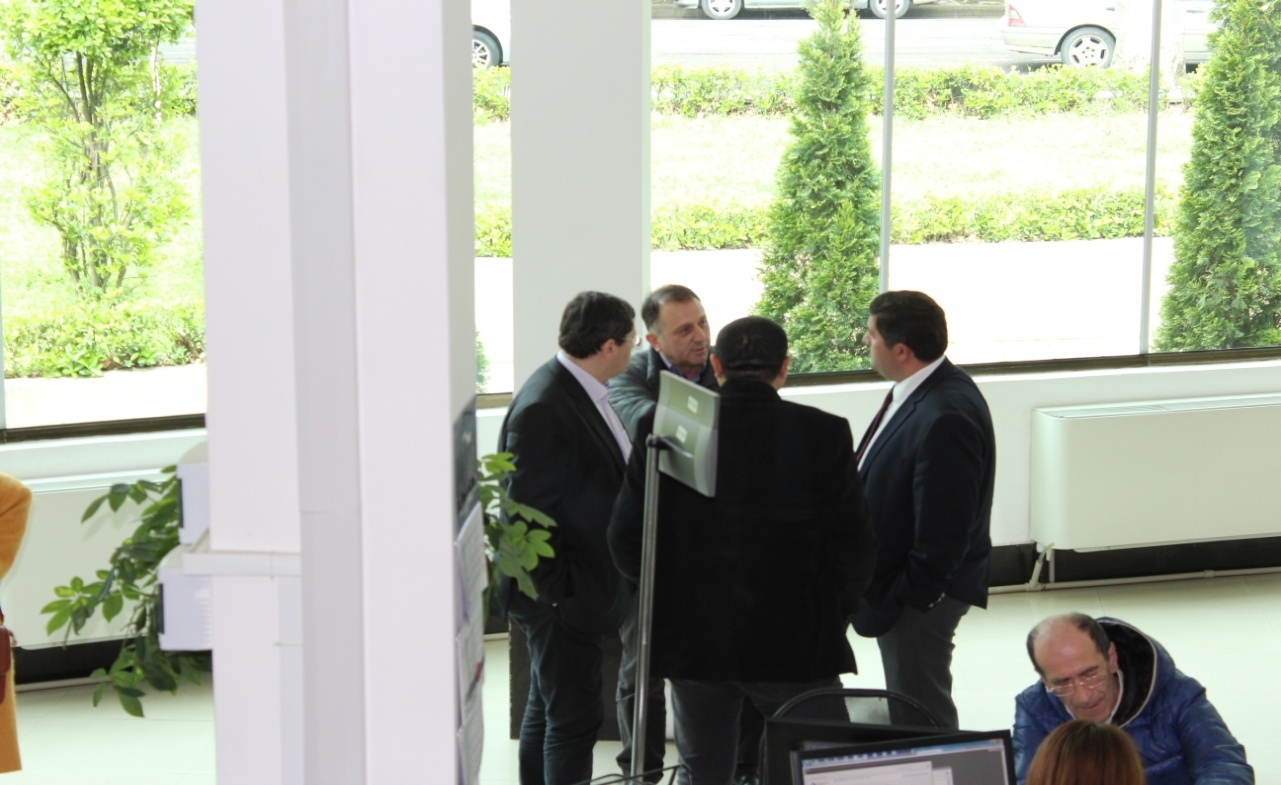 სწავლების პროცეში ხორციელდება გაცნობითი სახიათის გასვლითი ღონისძიებები საწარმოო ობიექტებზე
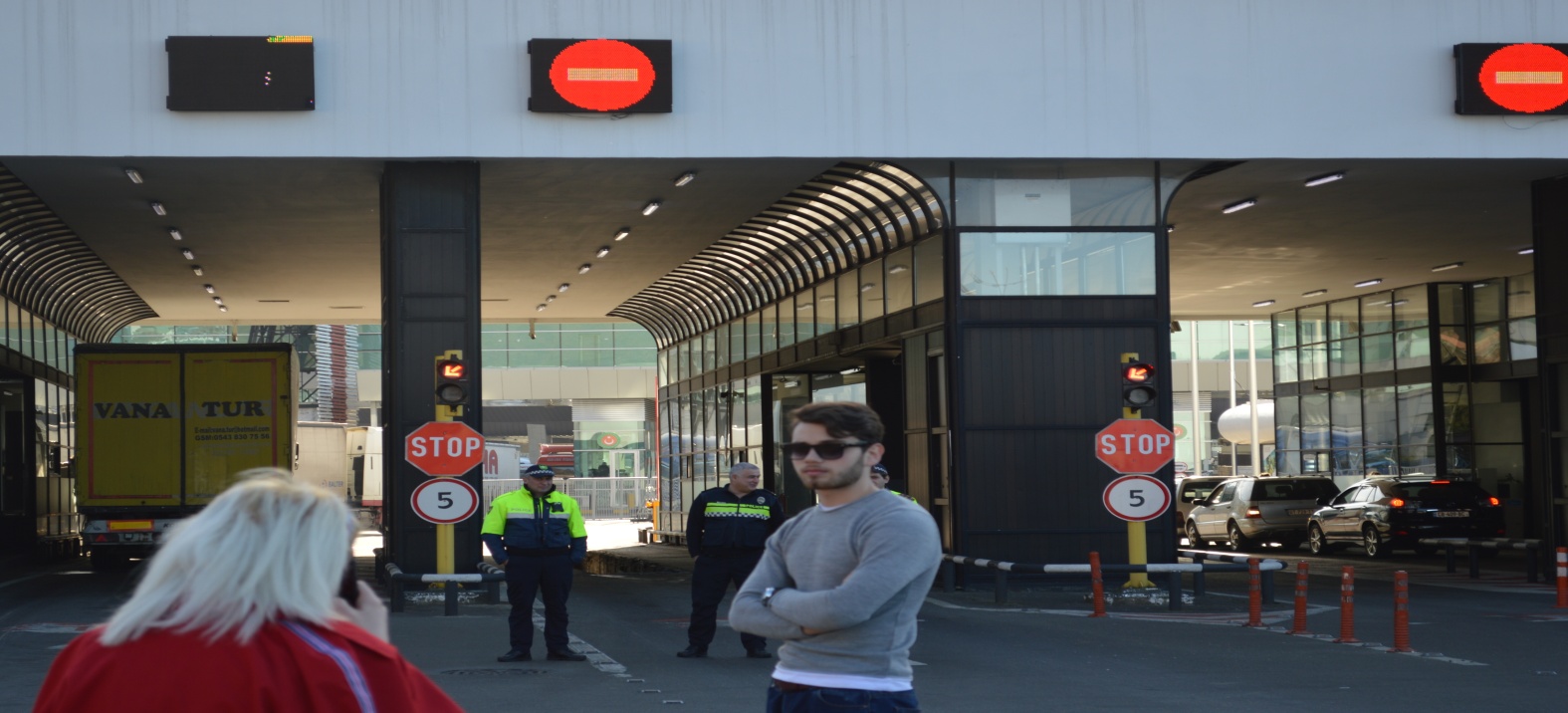 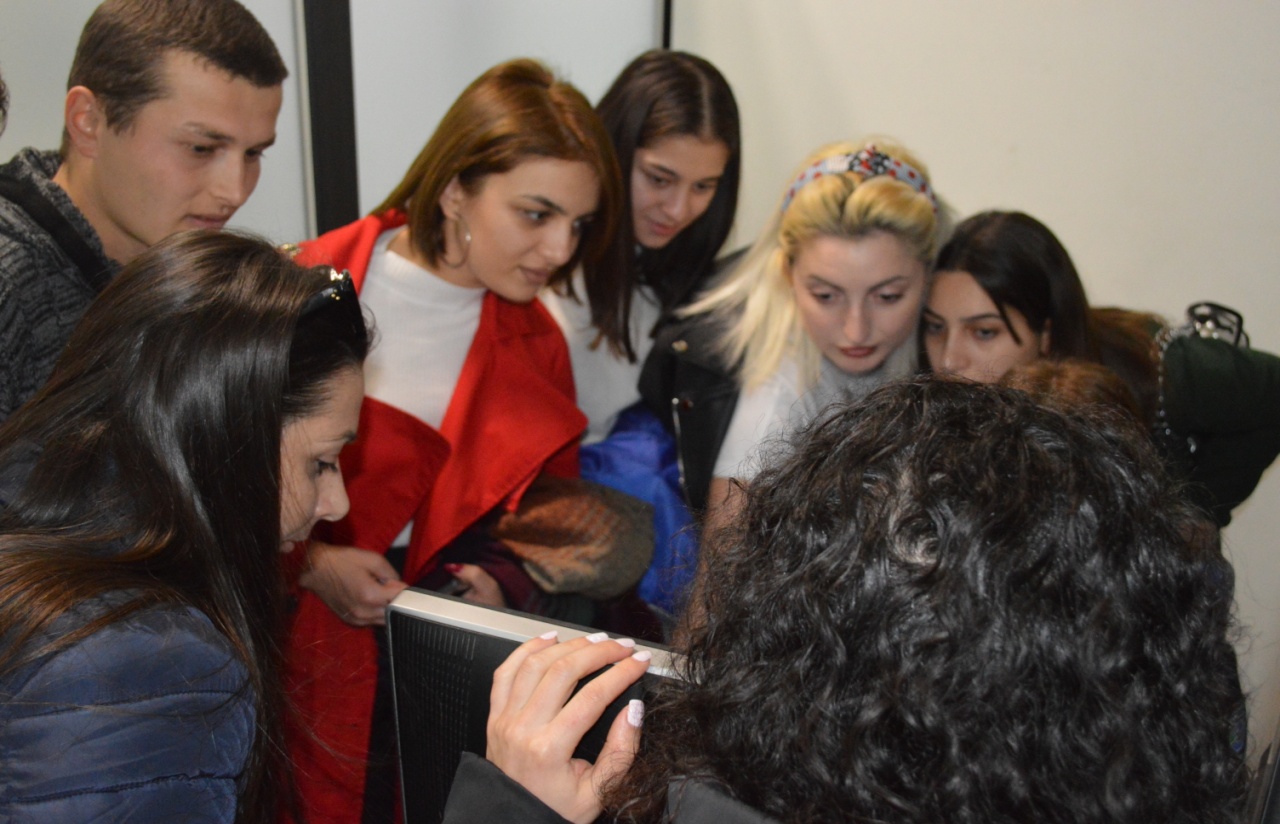 აკაკი წერეთლის სახელმწიფო უნივერსიტეტი
სწავლის  შედეგები
კურსდამთავრებულს  შეუძლია:

განახორციელოს  საბაჟო  ზედამხედველობა
   გააკონტროლოს  ფიზიკური  პირი
  გააკონტროლოს  სატრანსპორტო  საშუალებები
  განსაზღვროს  საქონლის  წარმოშობის  ქვეყანა  და  საბაჟო  ღირებულება
  განსაზღვროს სასაქონლო  ოპერაცია და გაუკეთოს ადმინისტრირება საბაჟო გადასახდელებს
  განახორციელოს  საბაჟო  დეკლარირება
  განახორციელოს  საბაჟო  გაფორმება
  განახორციელოს  სასაზღვრო  საკარანტინო  კონტროლი
  განახორციელოს  არასატარიფო  ღონისძიებები
  განახორციელოს  საბაჟო  სამართალდარღვევის  საქმის  წარმოება
აკაკი წერეთლის სახელმწიფო უნივერსიტეტი
საბაჟო  საქმეში  უმაღლესი  კვალიფიკაციის  მფლობელს  შეეძლება  დასაქმდეს:

 საჯარო სექტორში
   სსიპ - შემოსავლების  სამსახურის  საბაჟო  დეპარტამენტი                                                   .
 სასაზღვრო  გამშვები  პუნქტის  ან  საბაჟო  გაფორმების  ოფიცრად            .

 კერძო სექტორში:
  საბროკერო, საკონსულტაციო, სავაჭრო, სამრეწველო  კომპანიები                                      .
  გადამზიდავი  და ლოგისტიკური კომპანიები                                                                            .
 დიპლომატიური დაწესებულებები  და  არასამთავრობო  ორგანიზაციები                        .
 საბაჟო  საწყობები  და  ტერმინალები                                                                                              .
 საბაჟო ბროკერად, საბაჟო  დეკლარანტად, საბაჟო  გაფორმების  სპეციალისტად

ეს ფუნქციები შესაძლოა შერწყმულ იქნას ლოგისტიკის სპეციალისტის, საბაჟო ტერმინალის მომსახურების განყოფილების  სპეციალისტის  ფუნქციებთან
აკაკი წერეთლის სახელმწიფო უნივერსიტეტი
აკაკი  წერეთლის  სახელმწიფო  უნივერსიტეტი

პროგრამის  განხორციელების  სრულყოფილი  მატერიალურ -ტექნიკური  ბაზა
მაღალკვალიფიციური  და  პრაქტიკული  პროფესიული  საქმიანობის გამოცდილების   პერსონალი
 ცოდნისა  და  პროფესიული  უნარ-ჩვევების  მიღების  რეალური  შესაძლებლობა

წარმატებული დასაწყისი  წარმატებული  ცხოვრების და მოღვაწეობის   საფუძველია
საბაჟო საქმე

 პრესტიჟული სამუშაო
 ქვეყნის ინტერესების მსახურება
 წარმატებული კარიერის საფუძველი
პროგრამაზე  პროფესიული  სტუდენტისათვის  სწავლა  უფასოა 
 სწავლას  სრულად  აფინანსებს  სახელმწიფო
პროფესიულ პროგრამაზე სწავლის მსურველთა

რეგისტრაცია  მიმდინარეობს   2020  წლის  20 მაისიდან   10  აგვისტოს  ჩათვლით: 
აკაკი წერეთლის სახელმწიფო უნივერსიტეტის I კორპუსი, ოთახი №1107; ტელ:  577 131850;  577 131846
რესურსცენტრებში 
 ელექტრონული (ონლაინ) www.vet.emis.ge  ვებგვერდის მეშვეობით.
აკაკი წერეთლის სახელმწიფო უნივერსიტეტი
ვიდეორგოლის სანახავად  გადადით  ლინკზე
https://www.youtube.com/watch?v=7sFopZZyBwo&feature=share&fbclid=IwAR3Y-PROjjgPIS9DDFJ5LGA1d9Hl11IuH9Uxfdfk7ub2VA8Uo4P-qGTnEps
თეორიული  მასალის  სანახავად  გადადი  ლინკზე
http://vet.ge/wp-content/uploads/2016/03/%E1%83%A1%E1%83%90%E1%83%91%E1%83%90%E1%83%9F%E1%83%9D-%E1%83%96%E1%83%94%E1%83%93%E1%83%90%E1%83%9B%E1%83%AE%E1%83%94%E1%83%93%E1%83%95%E1%83%94%E1%83%9A%E1%83%9D%E1%83%91%E1%83%90-%E1%83%92%E1%83%96%E1%83%90%E1%83%9B%E1%83%99%E1%83%95%E1%83%9A%E1%83%94%E1%83%95%E1%83%98.pdf